Gendered Toys Research
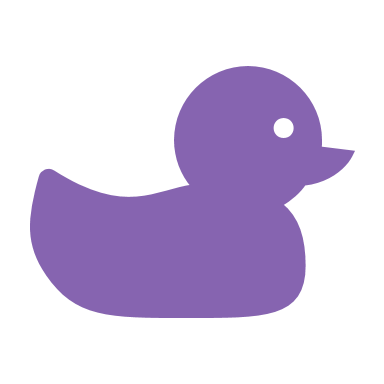 Language and the Media
Firstly, homework
Last week's homework was a thorough recap of 1b features in poster form, with definitions.
What do you remember about gender representation?
Language and Gender
How young do stereotypes start?
1 Week Research Project
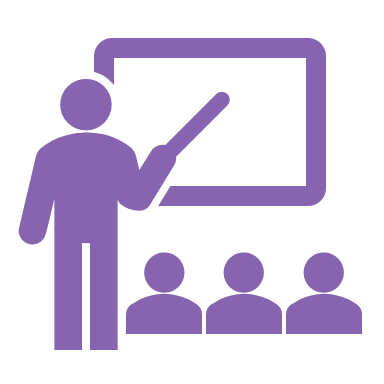 Your title is 'How does the language of children's toys reflect gender?'
You need to decide on how you will collect data. How will you make it fair?
You then need to write:
A bullet point intro
A bullet point methodology
A list of the features you'll analyse
A hypothesis for each feature
Present this in one slide
Homework
For next week, you need to:
Collect the data
Write a brief analysis of each feature (50-100 words), linking to gender research where appropriate.
Write a bullet point conclusion.
Write a bullet point evaluation.

Present your findings on Tuesday.
We will then return to media practice